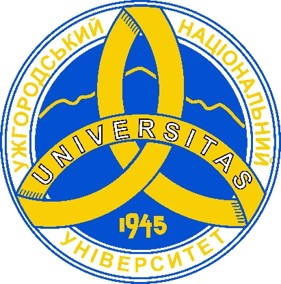 МІНІСТЕРСТВО ОСВІТИ І НАУКИ УКРАЇНИ
ДВНЗ «УЖГОРОДСЬКИЙ НАЦІОНАЛЬНИЙ УНІВЕРСИТЕТ»
ФАКУЛЬТЕТ МІЖНАРОДНИХ ВІДНОСИН
КАФЕДРА ТЕОРІЇ ТА ПРАКТИКИ ПЕРЕКЛАДУ
Translation as a Notion and Subject
Старший викладач 
Калинич І.Й.
Ужгород – 2018
Outline
Translation as a notion

2. The importance of translating/ interpreting

3. Translation as a subject
Translation as a notion
the process of conveying the meaning of a word/ word-group from one language into another
the result of this process
the subject taught at school
Translation study
is an interdiscipline containing elements of social science and the humanities, dealing with the systematic study of the theory, the description and the application of translation, interpreting or both these activities.
Translation studies
normative (prescribing rules for the application of these activities)
descriptive
As an interdiscipline, translation study borrows much from
comparative language studies, 
computer science, 
history, 
linguistics, 
philology, 
philosophy, 
semiotics, 
terminology, and so forth
Within the communication theory of translation
a language may be regarded as a specific code intended for information exchange between its users (language speakers)
a message sender to a message reciever
decodes
encodes
using the same code (language)
The communication variety with one common language is referred to as the 
monolingual communication
bilingual communication 
involves two l-ges (codes)
translation
is bilingual communication that involves a third actor, the translator
A language is a specific code. As opposed to other codes a  l-ge produces originally ambiguous messages which are specified against context, situation and background information.
Linguistic context 
a narrow context, or microcontext and a broad or macrocontext
Macrocontext is a linguistic context of the given unit beyond the sentence. 
(a set of sentences, a paragraph, a chapter or the whole piece)
Microcontext is a context of a word combination or a sentence
Situational or extra-linguistic context includes the situation, time and place which the statement refers to as well as any facts of reality (background information) the knowledge of which helps the reciever (and translator) to interpret the meaning of language units used in the statement.
Translation: 
intermediation, negotiation, communication
Intermediation: 
between individuals and communities,
 the original and the translated text
Negotiation: 
an investigation of equivalents of linguistic systems,
rendering cultural elements, 
“losses” of translation between two parties
Communication: 
between different cultures, communities, individuals, ensuring information and knowledge flow
An object of linguistic study
elements and structures of the source text;
elements and structures of the target text;
transformation rules;
systems of the languages involved in translation;
conceptual content and organization of the source text;
conceptual content and organization of the target text;
interrelation of the conceptual contents of the source and target texts.
Translation studies both the interacting elements and the rules of interaction.
The process of translation consists of three stages:
analysis of the source text, situation and background information
synthesis of the translation model
verification of the model against the source and target context (semantic, grammatical, stylistic), situation, and background information resulting in generation of the final text
2. Significance of Translating/Interpreting
Not a single contact at the international level or even between two people speaking different languages can be established or maintained without the help of translators/interpreters.
Translating/interpreting is important for the work of international bodies (World Peace Council, the UN, international conferences, symposia, committees, etc.)
National economies could not follow the up-to-date developments in the world science and technology without involving translators/interpreters on regular basis.
2. Significance of Translating/Interpreting
The social and political role of translating/interpreting is as follows: it helps to create the concept of humanity as the world community.
Translating/interpreting is the means of sharing national cultures as well as a means of enriching the lexicon of national languages with new words.
3. Translation as a subject
Among the disciplines studying translation linguists distinguish:
general theory of translation which investigates theories of equivalents, of translation process and of correspondencies
specific theory of translation which investigates regularities of tr-ng from one certain l-ge into some other one,
the practice of tr-n which covers various textbooks for schoolchildren, students, translators,
3. Translation as a subject
Among the disciplines studying translation linguists distinguish:
history of tr-n which may be devided into: 
territorial,
social,
genre (tr-ns of fiction, newspapers, scientific papers, etc.)
l-ge (development of tr-n on a specific l-ge)
tr-n criticism
methods of teaching tr-n according to: levels (school, students), purpose (poetry, prose, synchronic tr-n, oral, written, etc.)
exact/accurate translation/interpretation
точний переклад
адекватний переклад
перелицювання
послідовний переклад
вільний переказ
вільний переклад
faithful translation/interpretation
free adaptation/free interpretation
free interpretation/interpreting
free/loose translation
consecutive translating/interpreting
descriptive translation/translating
описовий переклад
вдалий переклад
самостійний переклад
усний переклад
підрядковий переклад/підрядник
тлумачення/тлумач
good/successful translation
independent translation/translating
interlinear translation/translating
interpreting/interpreter
interpretation/oral translating
literal translation/translating
буквальний переклад
дослівний переклад
літературний переклад
вільна переробка твору (в перекладі)
художній переклад
переклад без підготовки
verbal translation/translating
literary translation/translating
literary artistic translation/translating
off-hand translating/interpreting
rehash
sight translation/interpreting at sight
переклад з аркуша
мова оригіналу, вихідна мова (ВМ)
мова перекладу/мова-реципієнт (МП)
робочий варіант перекладу
синхронний переклад
віршований (поетичний) переклад
the source language	(SL)
the target language	(TL)
synchronous/simultaneos interpreting/interpretation
versification
rough translation/translating
unit of translation
одиниця перекладу
перекладознавство
translation studies / tranlatology